Phonics Home Learning
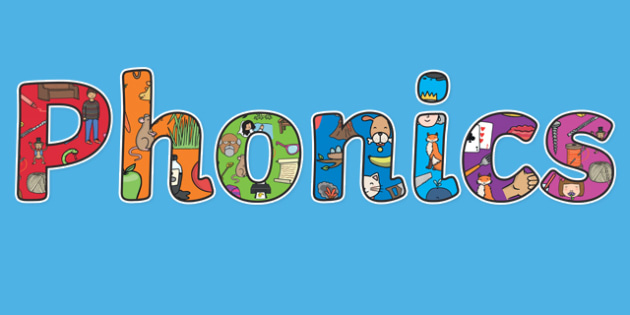 1
Welcome to your Phonics Powerpoint
Purple Group

Week 2 29.2.2021
 er and ure
There will be two live lessons this week with Mrs Waller, these will be on Monday and Wednesday at 10.00am. Tuesday and Thursday will have work set for the sounds learnt during the live lessons.
2
Week 2 spellings
pure                boxer
cure                flower
vulture            runner
picture            farmer
mixture           summer
3
Monday: Learning the `er` sound
Teams meeting with Mrs Waller at 10.00 to learn two new phonemes – invite sent.
4
Tuesday Tasks: New sound `er`
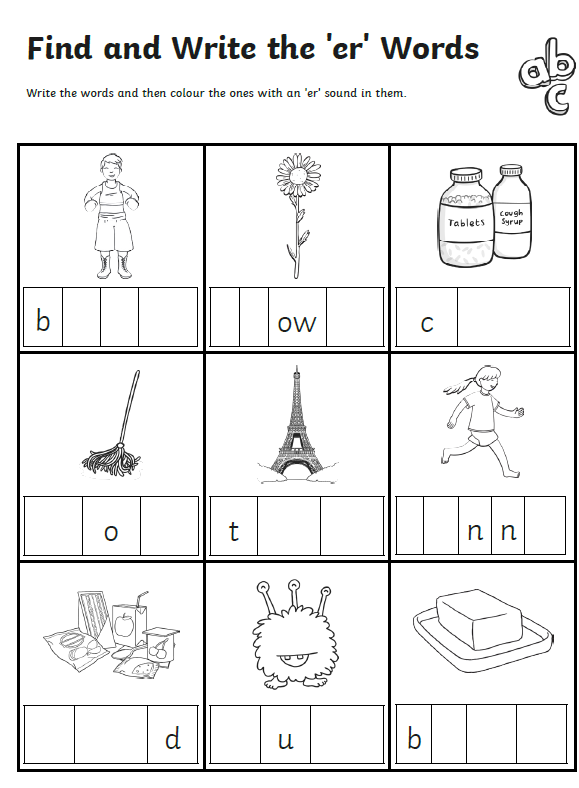 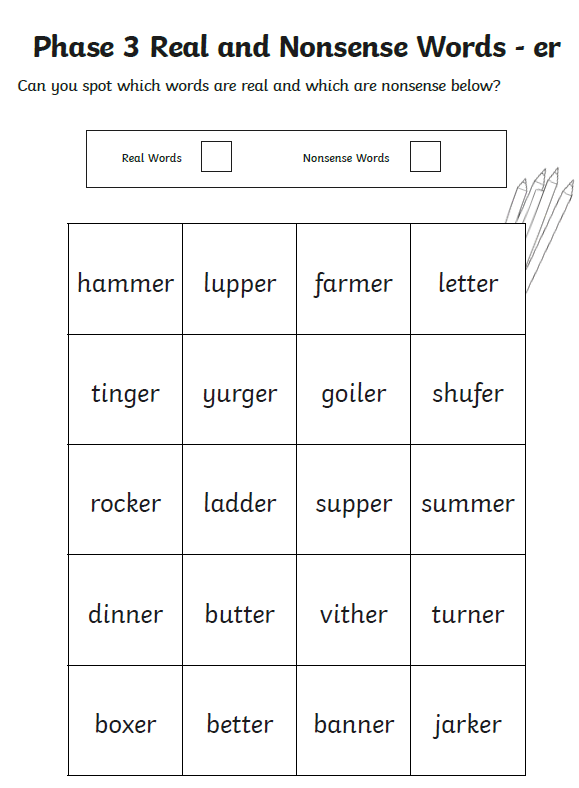 5
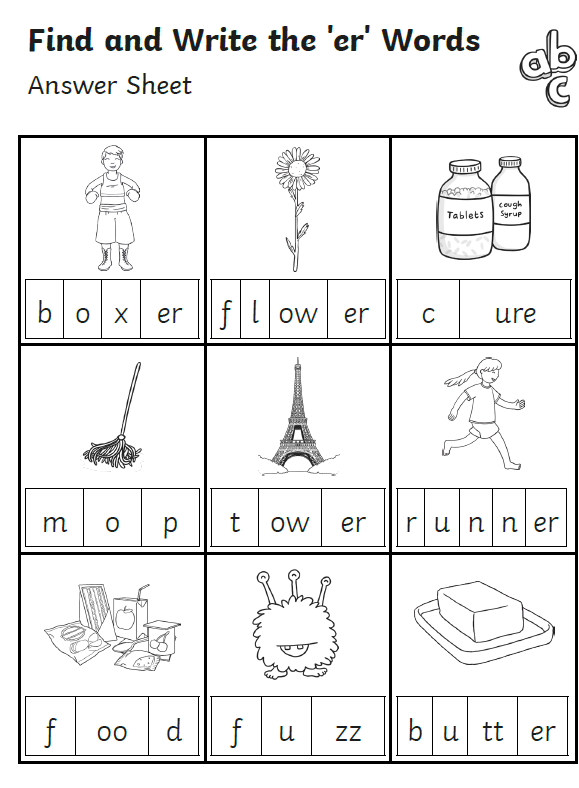 6
Wednesday: Learning the digraphs `ure`
Teams meeting with Mrs Waller at 10.00 to learn two new phonemes – invite sent.
7
Thursday Tasks: Tasks for `ure`
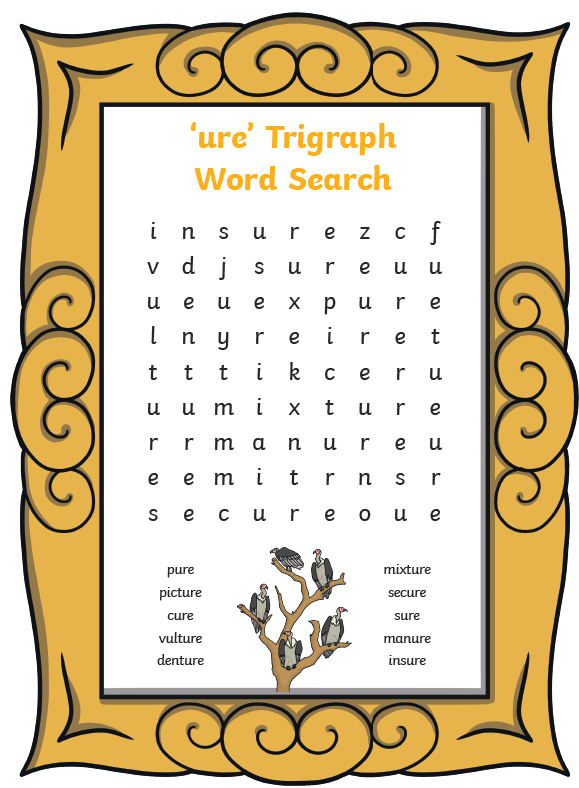 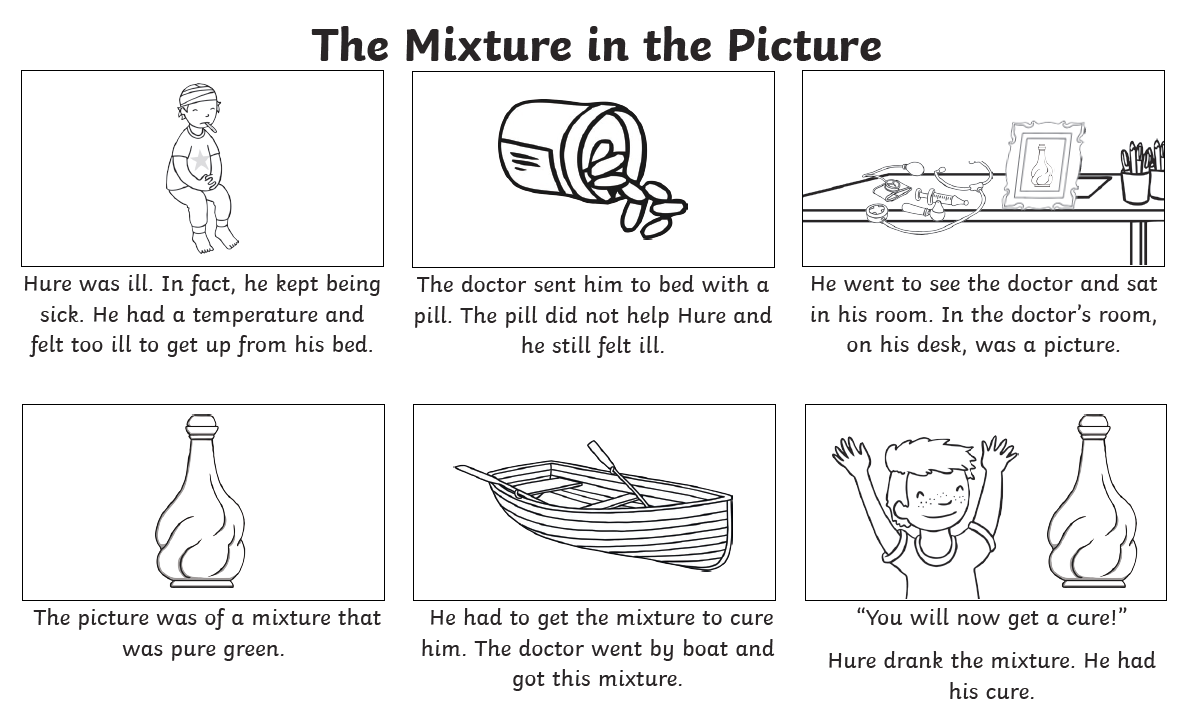 8
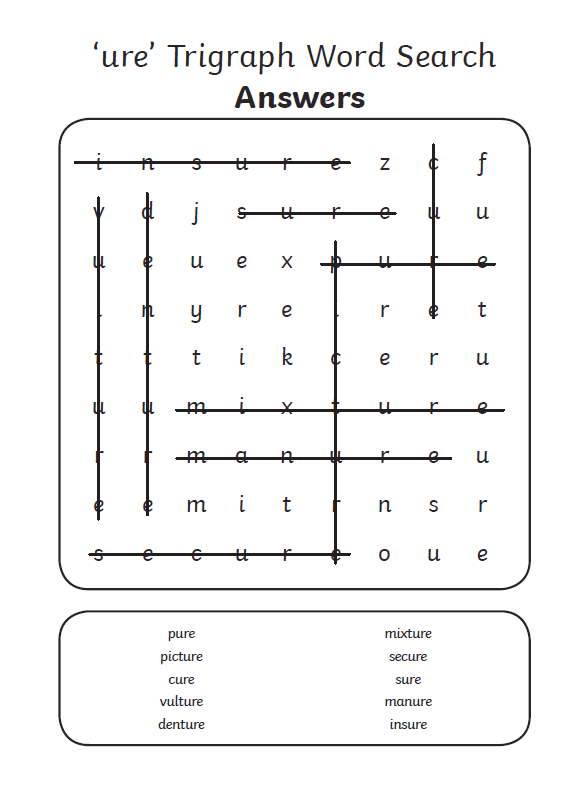 9
Extra – Practise your phonics on the website Phonics Play for the weekly sounds.https://www.phonicsplay.co.uk/resources
Purple Group – Phase 3





Set 1-7 – consonant digraphs
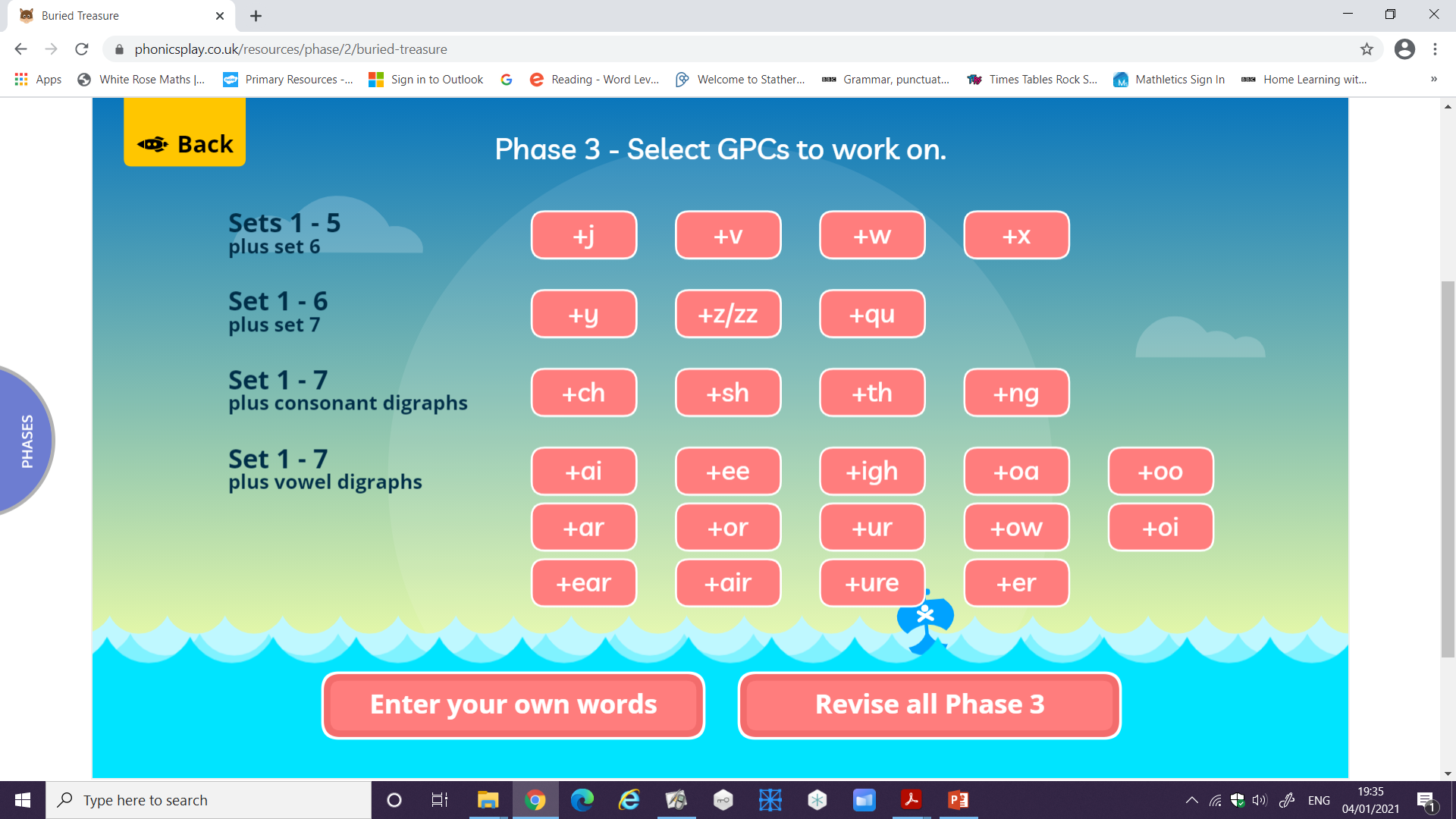 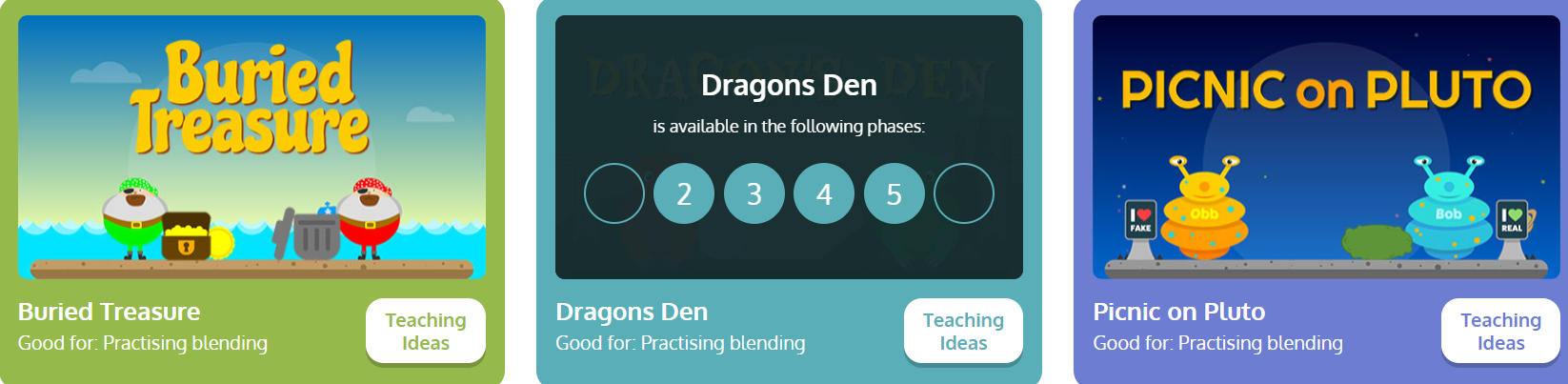